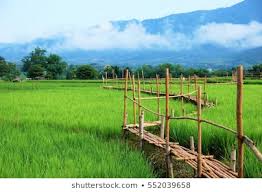 স্বাগতম
মাহাফুজা আক্তার
 
সহকারী শিক্ষক

কাজলারপাড় সরকারি প্রাথমিক বিদ্যালয়

ডেমরা ,ঢাকা।
পাঠ পরিচিতি
শ্রেণিঃ ৫ম
বিষয়ঃ প্রাথমিক বিজ্ঞান
পাঠের শিরোনামঃ বিভিন্ন ধরনের ......... রাখতে পারি
সময়ঃ ৪০ মিনিট
তারিখঃ ১৮.০৩. ২০২০.
এই পাঠ শেষে শিক্ষার্থীরা …………।
 ৫. ২. ২ বায়ু দূষণের কারণ বলতে পারবে।
৫. ৩. ১ বায়ু দূষণের ক্ষতিকর প্রভাব ব্যাখ্যা করতে পারবে।
৫.  ৪. ২  বায়ু দূষণ রোধ করতে পারবে।
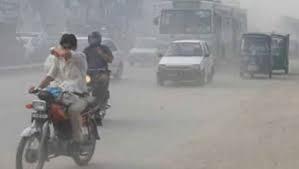 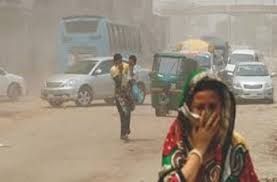 বায়ু
আমরা কীভাবে বায়ু দূষণ প্রতিরোধ করতে পারি?
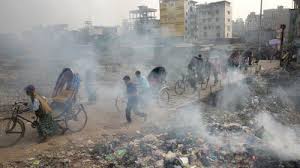 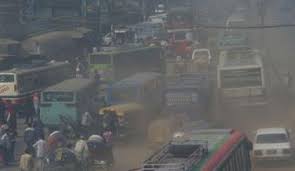 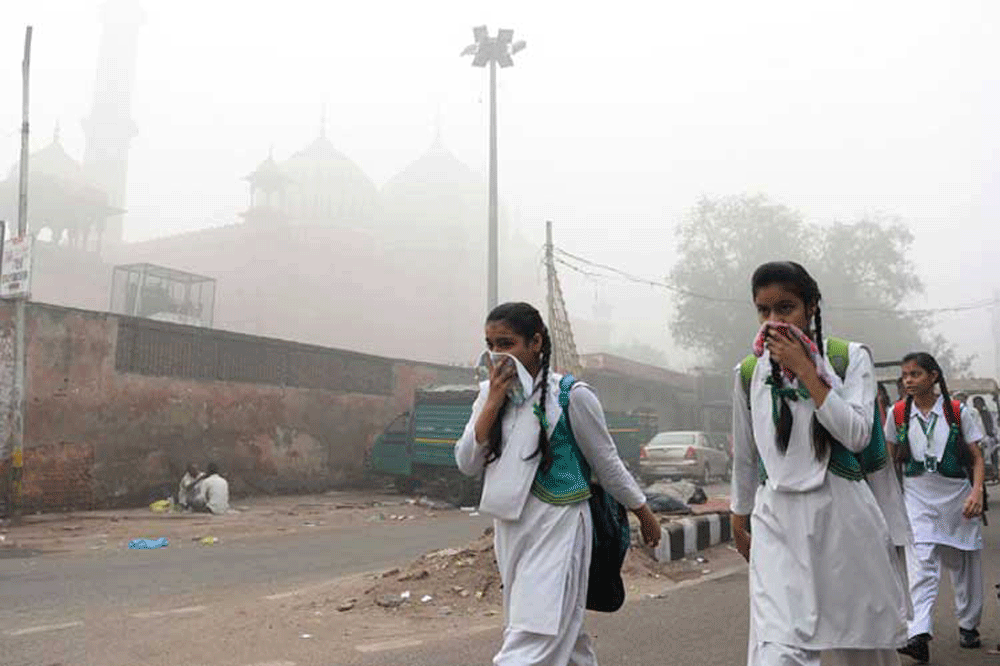 ময়লা পুড়িয়ে
মশার ঔষধ ছিটিয়ে
যানবাহনের  কালো ধোয়া
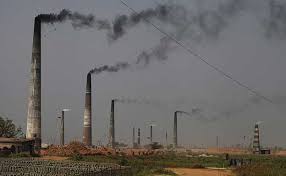 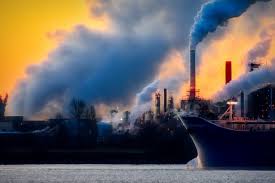 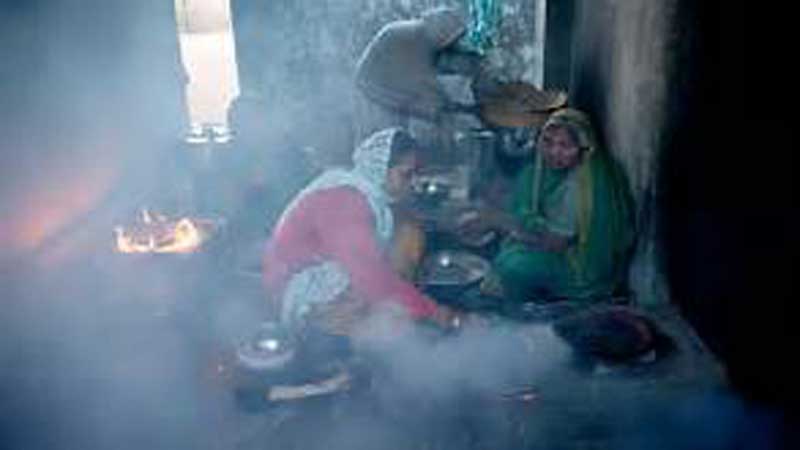 ইট ভাটার ধোয়া
জাহাজের ধোয়া
রান্নার ধোয়া
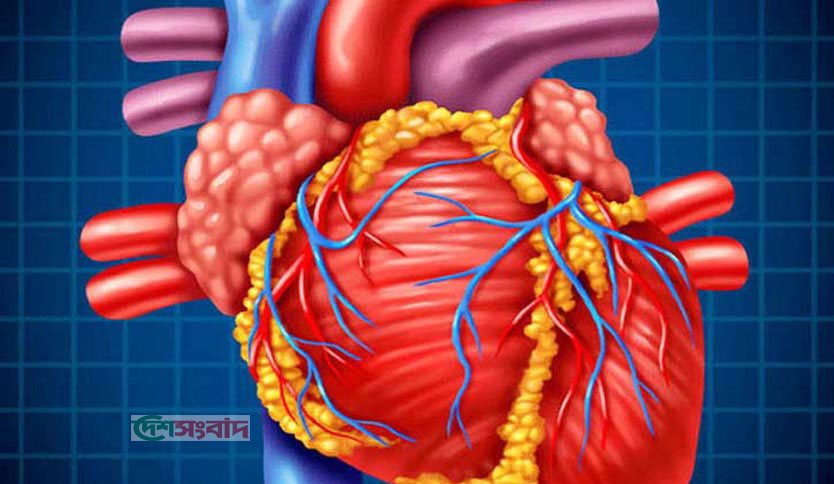 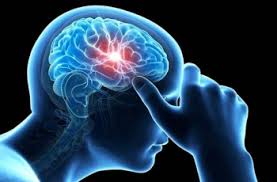 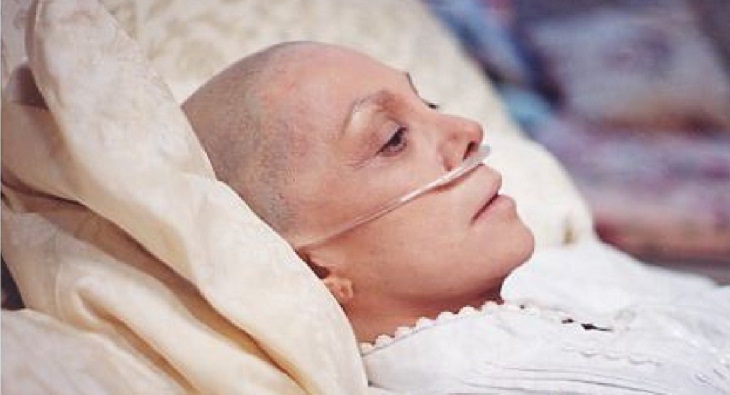 ক্যান্সার
হৃদরোগ
মস্তিস্কে সমস্যা
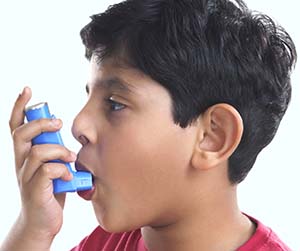 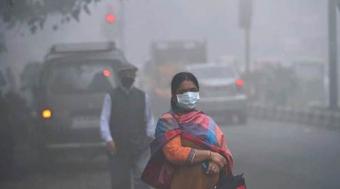 বায়ু দূষণের প্রভাব
শ্বাসকষ্ট
তাপমাত্রা বৃদ্ধি
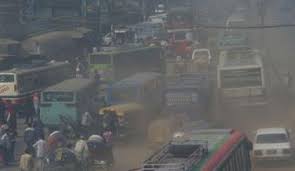 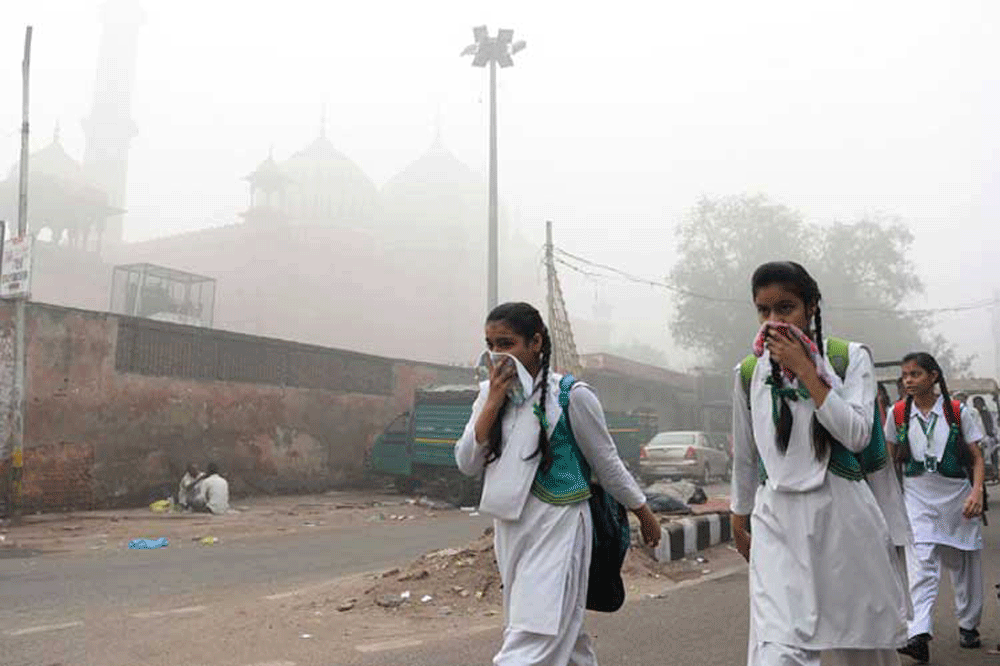 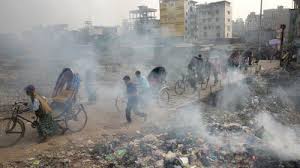 যানবাহনের কালো ধোঁয়া
মশার ঔষধ ছিটিয়ে
ময়লা পুড়িয়ে
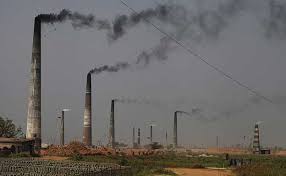 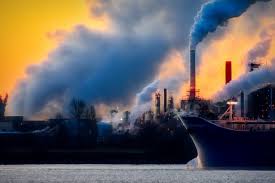 বায়ু দূষণ প্রতিরোধ
জাহাজের কালো ধোঁয়া
ইট ভাটার ধোয়া
মূল্যায়ন  
১ বায়ু দূষণ সম্পর্কে ৩টি বাক্য বল। 
২ বায়ু দূষণের প্রভাব ২টি বাক্যে বল। 
3 বায়ু দূষণ প্রতিরোধ সম্মন্ধে বল।
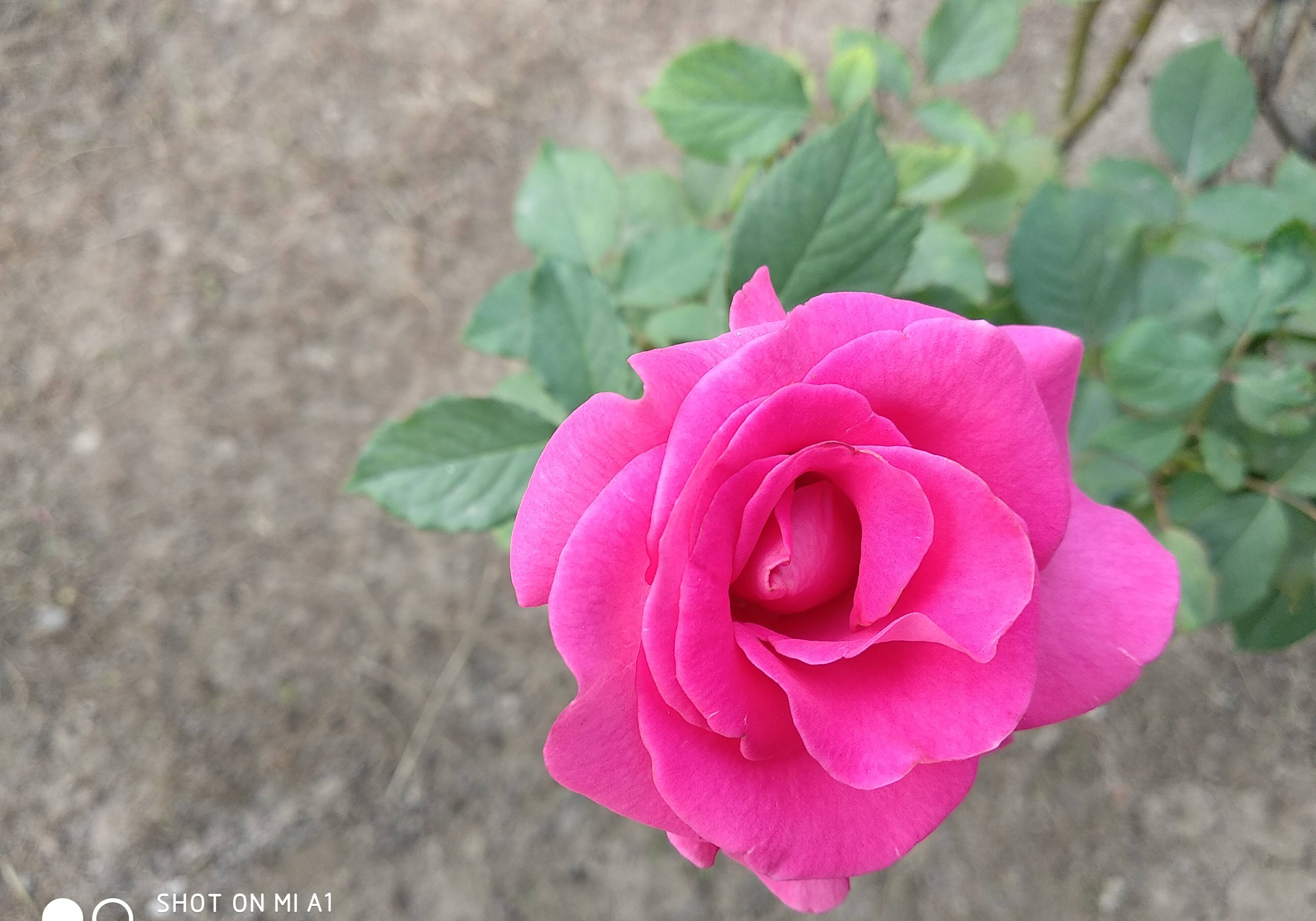 ধন্যবাদ